GEM$ Next Steps
Grant Reimbursement Requests
Reimbursement based line-item expenditures by function code
No longer entering lump request amount, reimbursement will be based on reported expenditures (GEM$)

Access to request reimbursement once the grant has been approved (GEM$)
Must be assigned LEA Fiscal Rep role 
Not held to payment request windows
Review the Grant Award Notice (GAN) to determine proper deadlines (including final opportunity to submit for reimbursement)

Grants housed in EdGrants follow the old requesting process 
FY23 Multi-Year grants will have windows through October 31, 2024.

Reimbursement requests will adhere to the amendment guidelines
[Speaker Notes: You must be an LEA Fiscal Rep to create, edit, and submit reimbursement requests.  Other LEA Users will not even see the Create Reimbursement Request link – they can view existing requests but cannot create new ones or edit existing reimbursement requests.]
Request Reimbursement
Log in
Select Reimbursement Requests
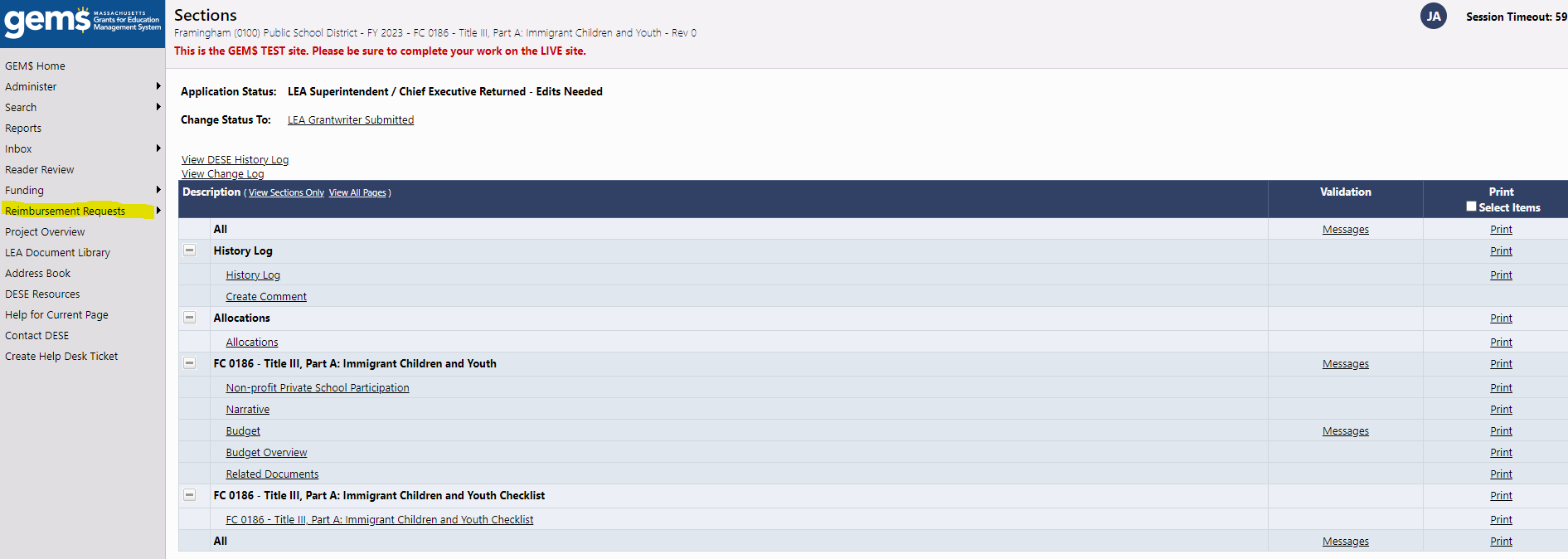 Request Reimbursement cont.
Request Reimbursement cont.
Demonstration of Reimbursement Request
DEMO Reimbursement Request
[Speaker Notes: Show the hovering/budgeted amount; explain where to find link/link will not be visible if not yet DESE fiscal approved or if the amount is not set to available yet.]
Grant Revisions (Amendments)
Grant revisions (amendments) are required when:
there is any significant change in program objectives; or
there is an increase or decrease in the total award amount of the grant; or
an increase in a line of the budget exceeds $100 or 10% of the line (whichever is greater), or exceeds $10,000

Validations are built into the reimbursement request form
Will not allow funds reported an expended to exceed above thresholds
will not allow funds to be entered as expended on lines where there is not an approved budget line entry
[Speaker Notes: Validations – bullet 2 and 3.  decrease – reimb request will not allow you to draw more than the new amount;]
Grant Revisions (Amendments cont.)
Grantees can initiate their own revisions by opening the grant in question and changing the status to “Application Revision Started”


Validations are built into the reimbursement request form
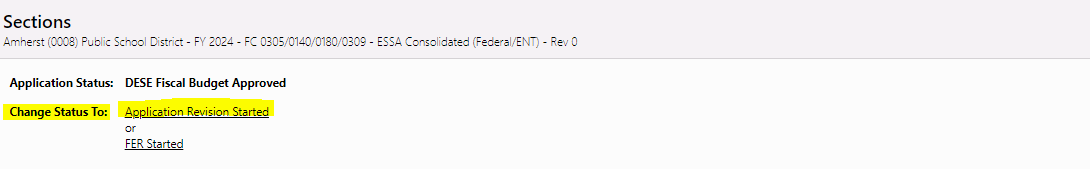 [Speaker Notes: Validations – bullet 2 and 3.  decrease – reimb request will not allow you to draw more than the new amount;]
Obligation and Liquidation  & Grant Closeout Process
Grant Closeout Process
Grants housed in EdGrants will close out in EdGrants
For example, FY2023 305, 140, etc. will continue in EdGrants until the FR-1 is filed and the grant is closed
DO NOW: Determine which prior year FR-1s are delinquent and submit asap

GEM$ closeout process will utilize the Financial Expenditure Report (FER)
Financial Expenditure Report (FER) will allow for one final reimbursement if filed by 12/31 (multi-year/carryover)
[Speaker Notes: Take inventory of which FR-1s need filing; contact GM if the FR-1 is not allowing entry – these steps expire.]
Grant Closeout Process Cont.
FER will allow for one final reimbursement request based on reported expenditures provided it is submitted on or BEFORE 8/25 (non-multi-year/carryover).

Grant Award Notification (GAN) will include important dates!
Obligation and Liquidation for Federal Grants
For contracts for services/goods, if necessary, grant recipients may take up to 90 days past the grant deadline for performance of the contract.
If you are not sure of deadlines, check your GAN!
Quick Reference Guide for Obligation/Liquidation:  https://www.doe.mass.edu/federalgrants/resources/obligation-performance-liquidation.docx
Grant Award Notice (GAN)
[Speaker Notes: Section 5 has all the important info!  Dates!  Amount! Increases will show here as well.]
GAN Cont.
[Speaker Notes: GAN explained link]
GAN Explained document
EdGrants: Payment Requests
Grants housed in EdGrants will continue to be drawn down and closed out in EdGrants

Multi-year grants will continue to have separate Year 1, Year 2 and Year 3 windows in EdGrants

Final payment request window is July 20-31 for ALL grants except multi-year entitlement grants which have a brief August window.  (Even the 8/31 end grants!)
Grant Funding Opportunity Postings https://www.doe.mass.edu/grants/default.html
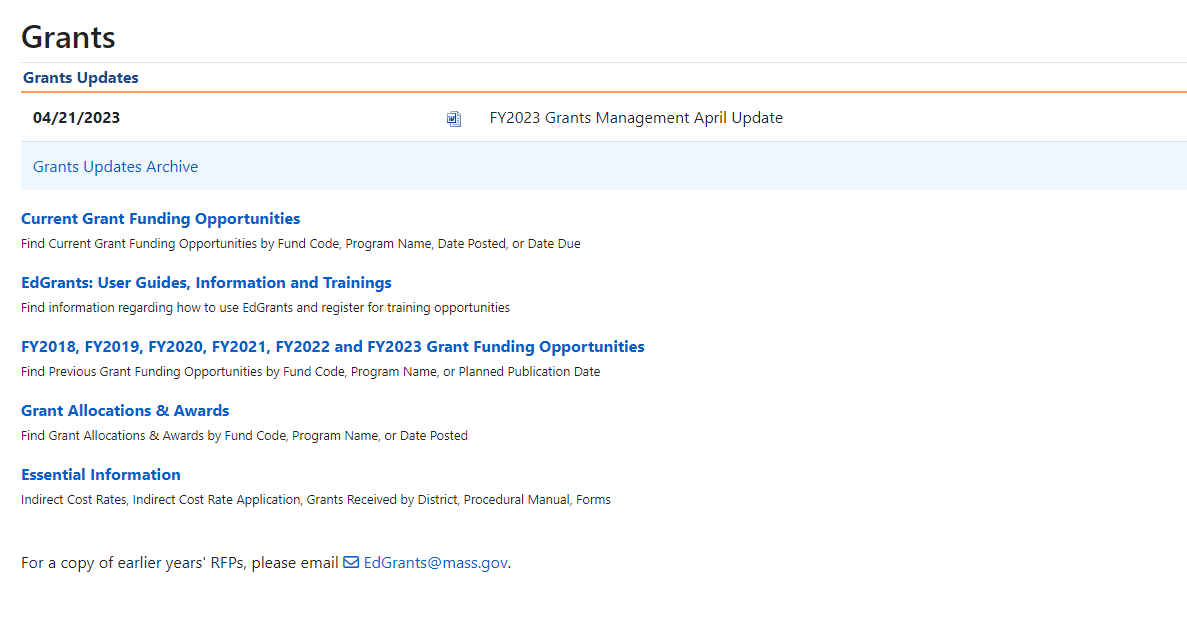 Grant Funding Opportunity Postings
Questions